Найдите значения выражений:
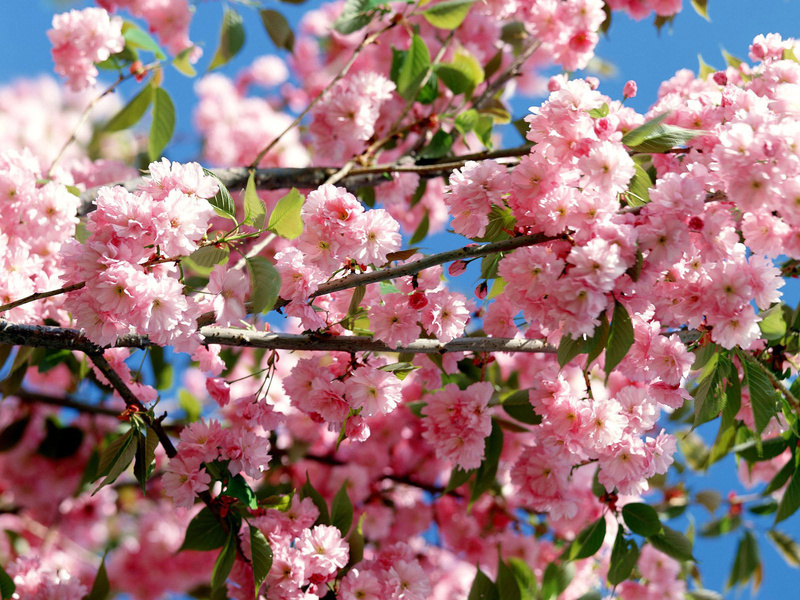 1гр. 462-129=
        5360+2837= 
2гр. 372+540= 
         10000-5074= 
3гр. 491+127= 
         4270+1895=
Расшифруйте слово
Эколог